هدف دزیمتری فردی
radpartovenus@
ویژگی های یک دزیمتر ایده آل
@radpartovenus
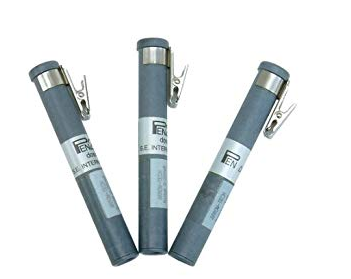 دزیمتر جیبی یا قلمی
@radpartovenus
دستگاه رادیوگرافی صنعتی
@radpartovenus